Проект расхода Гражданского бюджета при формирования исполнения бюджета  на 2021 -2023год ГУ «Аппарат акима Кызылагашского сельского округа» акимата Аксуского района»
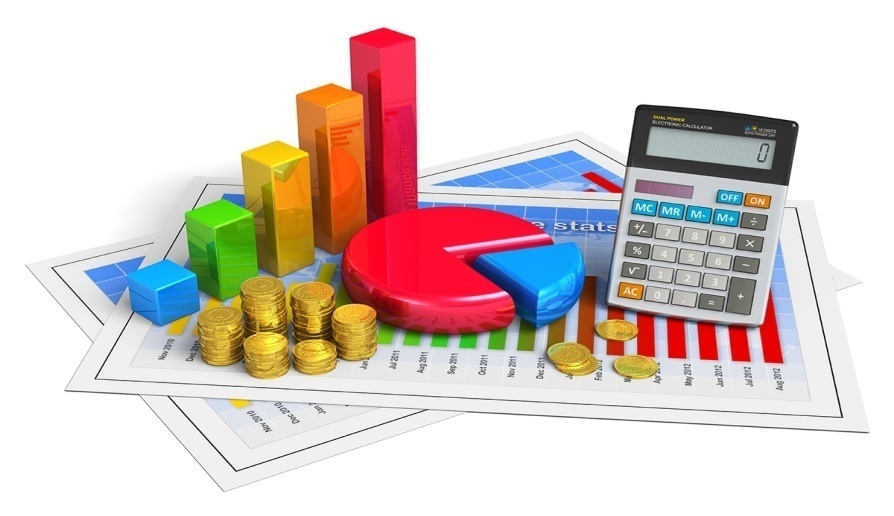 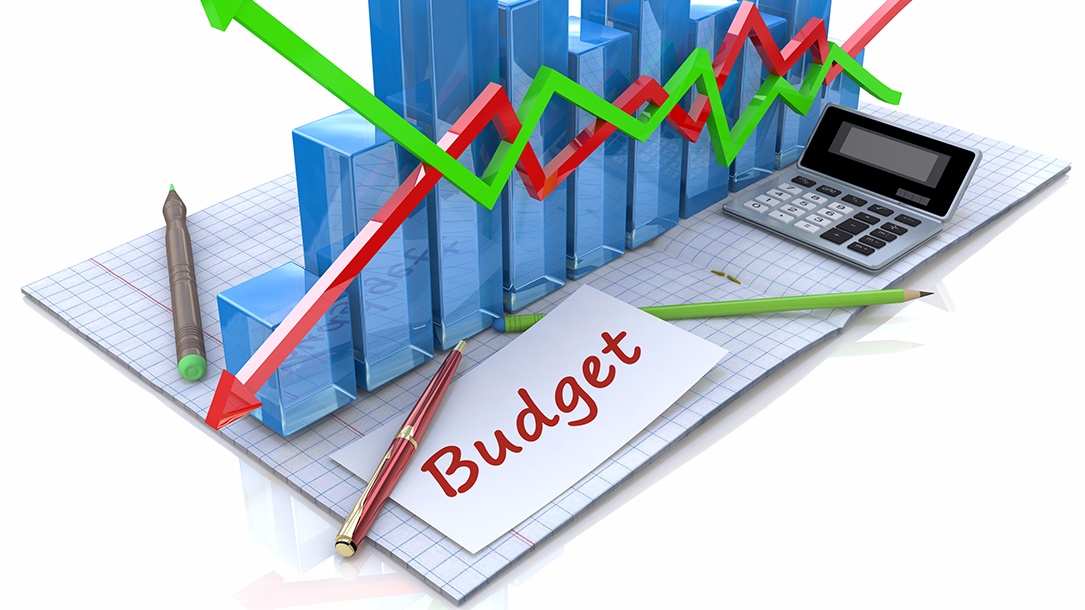 Село Кызылагаш– 2020 год
Проект  расхода Гражданского бюджета  при формирования исполнения бюджета  на 2021 -2023годГУ «Аппарат акима Кызылагашского сельского округа» акимата Аксуского района»»
Расходная часть Гражданского бюджета при формирования исполнения бюджета ГУ «Аппарат акима Кызылагашского сельского округа» акимата Аксуского района» на 2021-2023 годы
тыс. тенге